Target Registration Error
Fiducial Registration
1
10/9/2012
Registration Error
model pointer
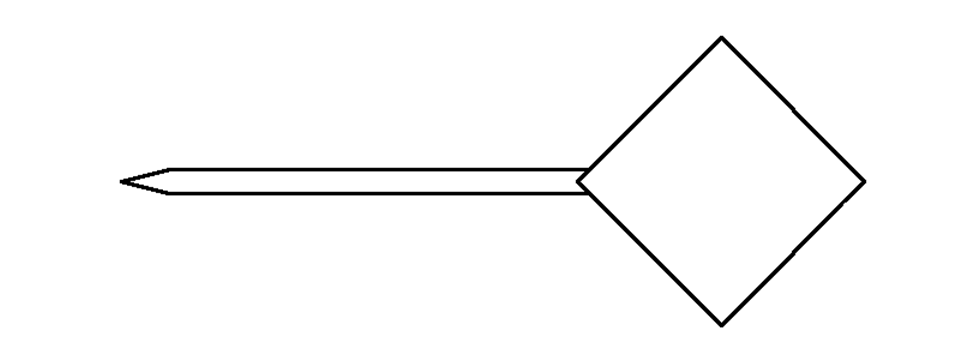 Suppose we have a tracked pointing stylus with a DRB having 4 fiducial markers.
2
10/9/2012
Registration Error
actual pointer
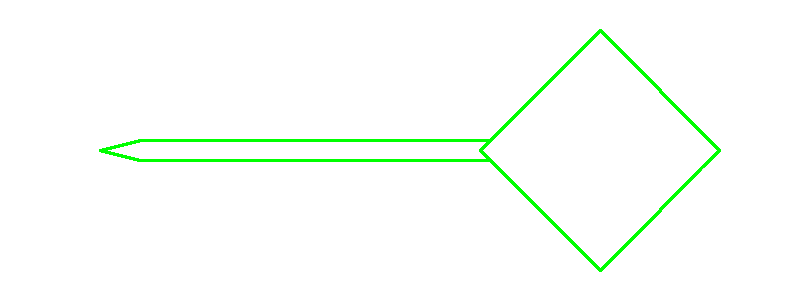 Because the of measurement errors in the tracking system, the locations of the
fiducial markers cannot be measured exactly. The error between the actual and
measured marker locations is called the fiducial localization error (FLE).
3
10/9/2012
Registration Error
minimize :    Σ ( FREi )2
actual pointer
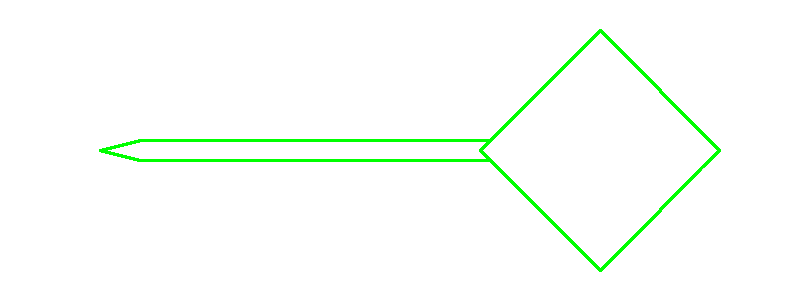 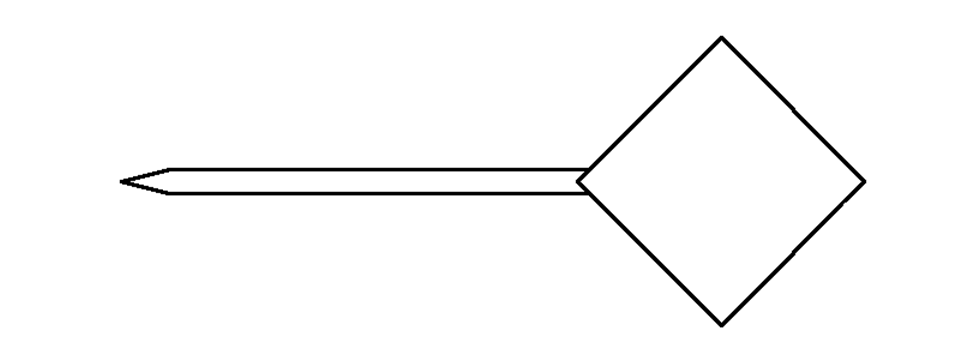 model
pointer
fiducial registration
error ( FREi )
When the model pointer is registered to the measured pointer, the FLE will
lead to some error in the estimated rotation and translation. The residual
errors in the fiducial locations after registration is called the fiducial registration
error (FRE).
4
10/9/2012
Registration Error
actual pointer
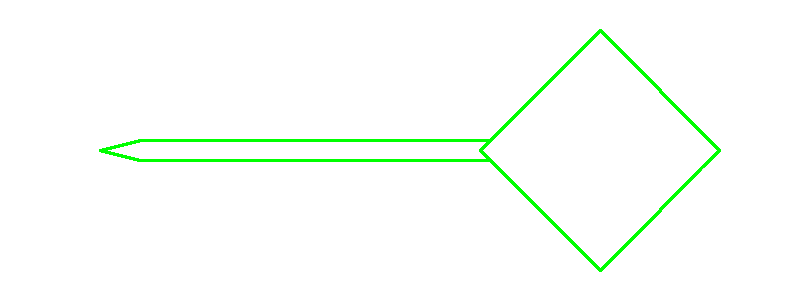 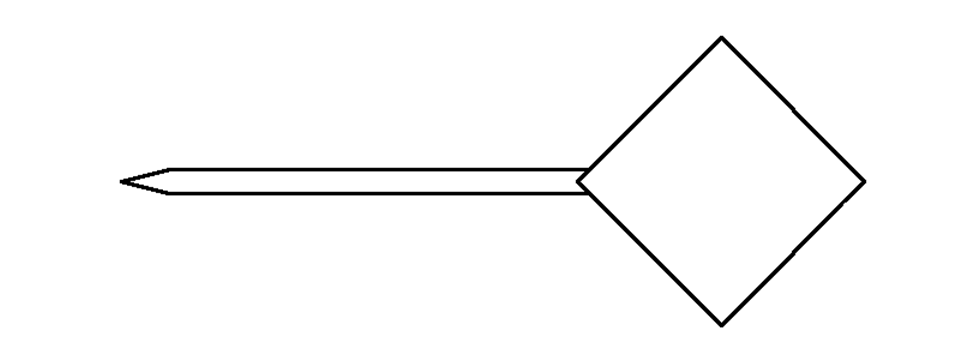 target registration
error (TRE)
Usually, we are interested in points that are not fiducial locations.  Any such
point (not used for registration purposes) is called a target. The error between
the true target position and registered target position is called the target
registration error (TRE).
5
10/9/2012
Horn's Method and FLE
Horn's method (and all other ordinary least-squares methods) is optimal when FLE is identical and isotropic
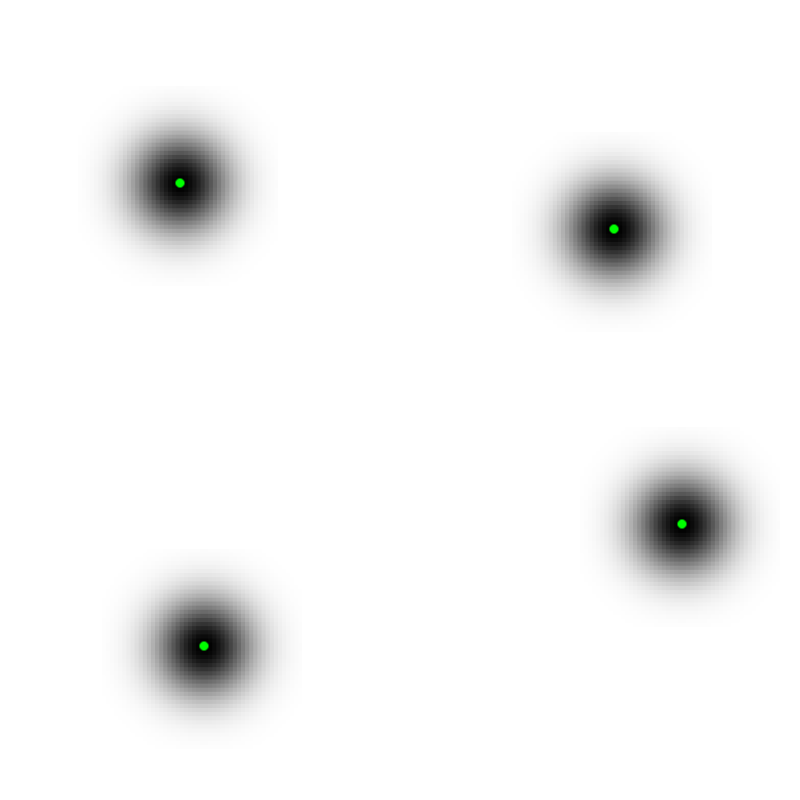 {R}
{L}
6
10/9/2012
Horn's Method and TRE
early methods of studying the behaviour of TRE relied on simulation studies
IEEE Transactions on Medical Imaging, vol. 16, no. 4,  Aug. 1997
	Given:
a set of registration points P = {p0, p1, ..., pn-1},
a target point t, and
an FLE variance s 2:

define noise
7
10/9/2012
Horn's Method and TRE
repeat 10,000 times
create a noisy copy Q of P where
register Q to P using Horn's method to obtain the rotationRj and translation dj 
compute the registered target location
compute the squared TRE
compute the root mean squared (RMS) TRE
8
10/9/2012
Horn's Method and TRE
simulations performed for different configurations of markers
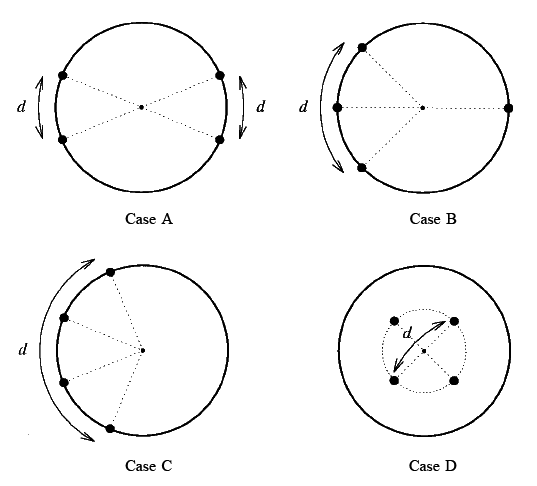 9
10/9/2012
Horn's Method and TRE
10
10/9/2012
Horn's Method and TRE
simulation of TRE vs FLE
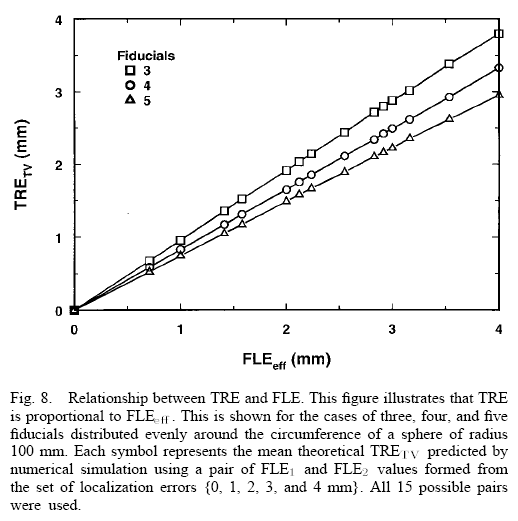 11
10/9/2012
Horn's Method and TRE
simulation of TRE vs number of markers
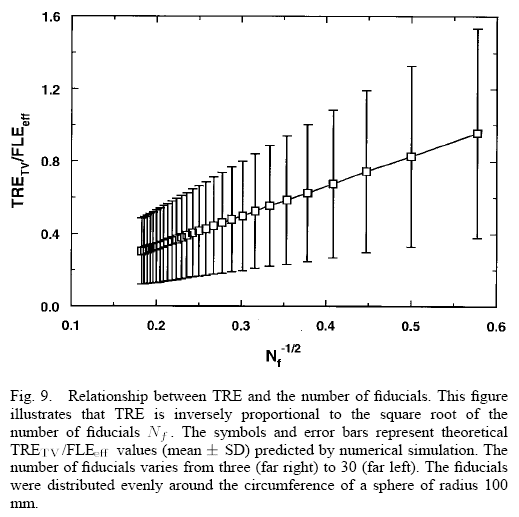 12
10/9/2012
Horn's Method and TRE
summary of results:
TRE depends strongly on configuration of markers
TRE2 
TRE2
13
10/9/2012
Analysis of TRE
Fitzpatrick, West, and Maurer Jr performed a statistical analysis of fiducial registration (assuming identical isotropic FLE)
IEEE Transactions on Medical Imaging,  vol. 17,  no. 5,  Oct 1998





t  target location
n  number of markers
d k distance between the target and the k th principal axis
f k RMS distance between the fiducials and the k th principal axis
see http://en.wikipedia.org/wiki/Moment_of_inertia
14
10/9/2012
Analysis of TRE
TRE for different configurations of markers
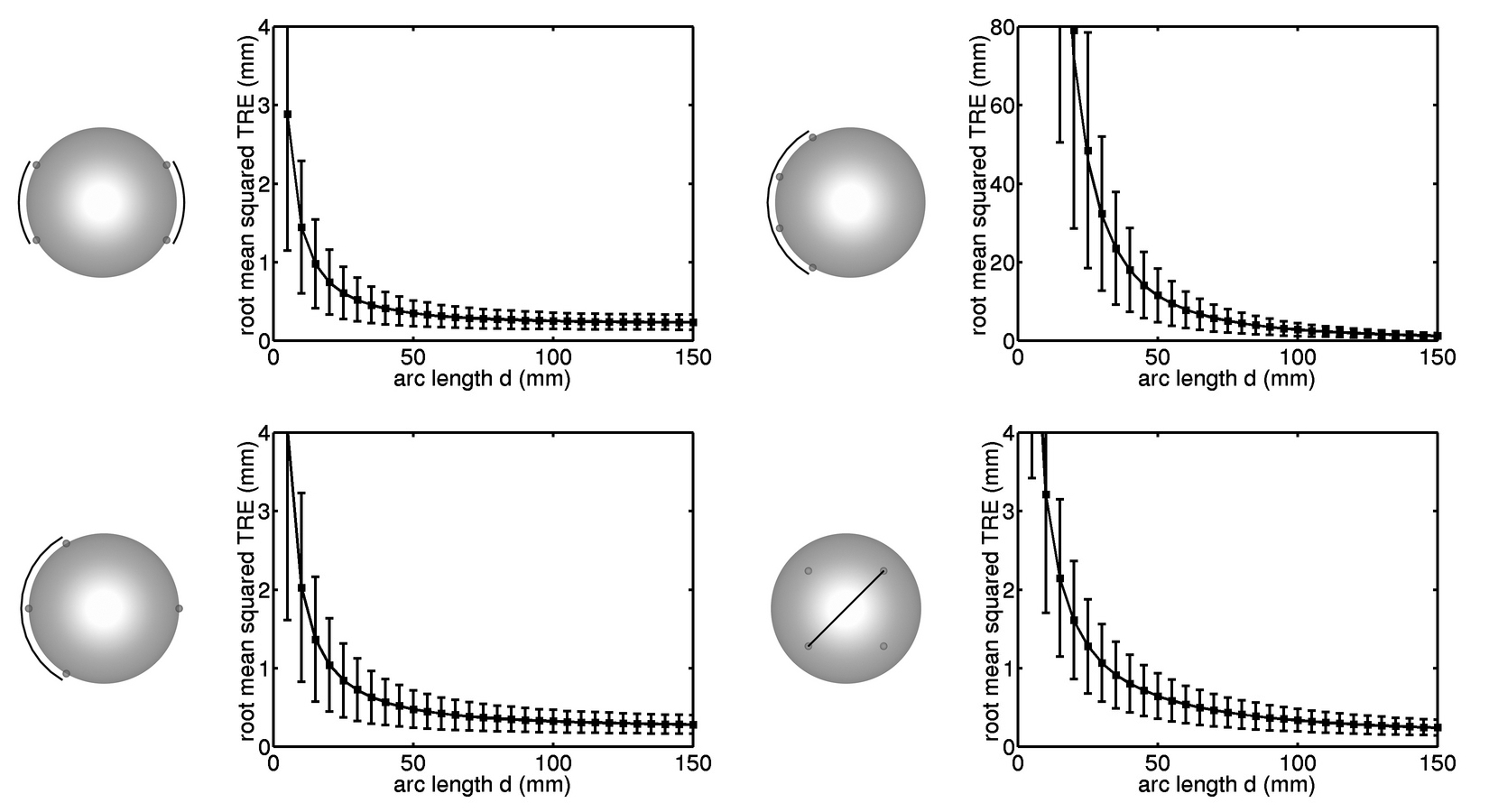 15
10/9/2012
Analysis of TRE
TRE versus FLE
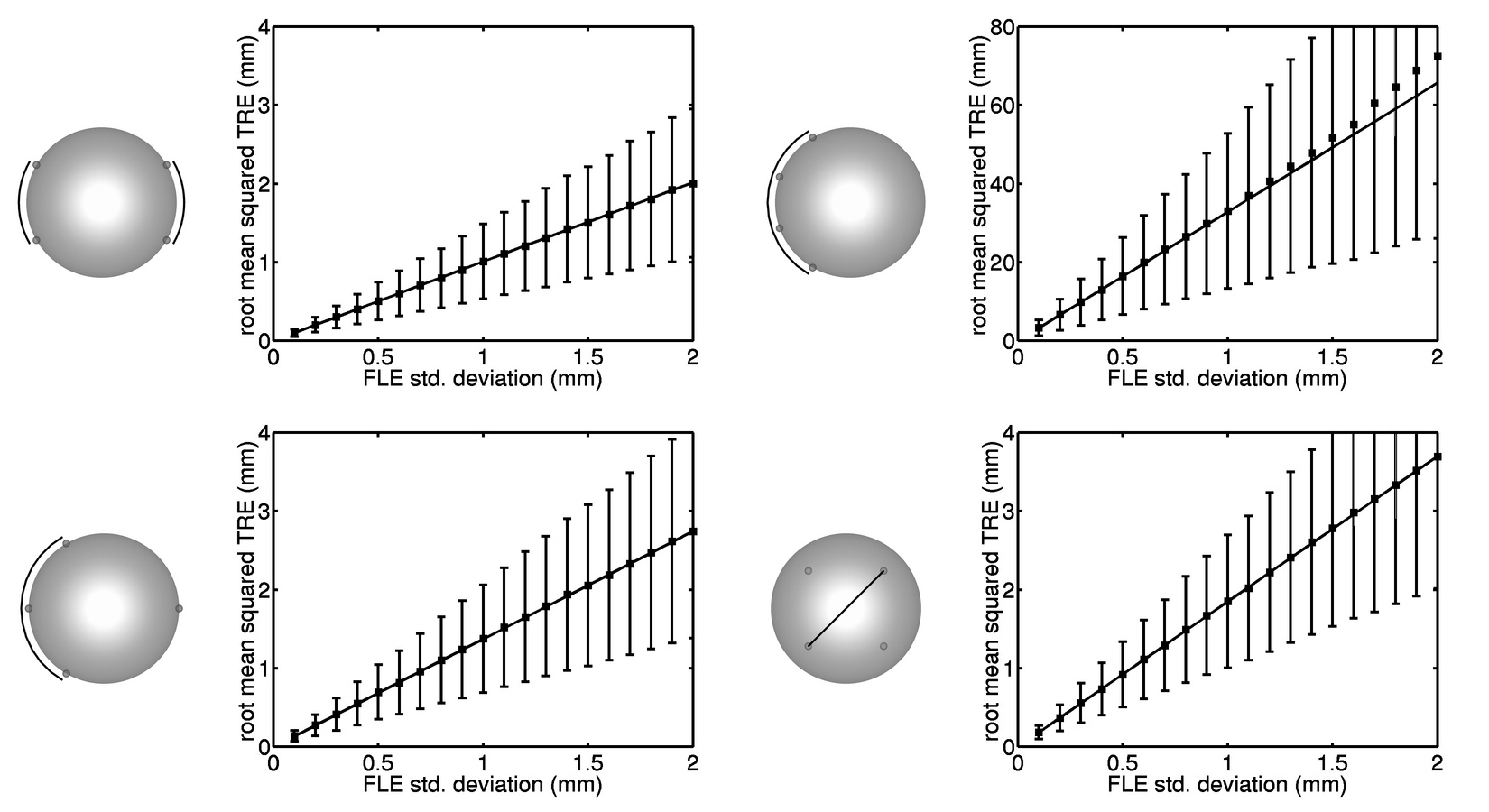 16
10/9/2012
Analysis of TRE
other interesting results
FRE is independent of the marker configuration!



if you compute the TRE for the fiducial markers you get



i.e., a small FRE implies a large TRE at the marker location!
FRE is poor indicator of registration quality
17
10/9/2012
Spatial Stiffness Analysis of TRE
a different approach to studying TRE
B Ma, RE Ellis. A spatial-stiffness analysis of fiducial registration accuracy. In Medical Image Computing and Computer Assisted Intervention, 359 – 366. 
B Ma, MH Moghari, RE Ellis, P Abolmaesumi. Estimation of optimal fiducial target registration error in the presence of heteroscedastic noise. IEEE Transactions on Medical Imaging, 29 (3), 708 – 723. 
notable because it easily generalizes to the case of heteroscedastic noise and for surface-based registration
18
10/9/2012
Spatial Stiffness Analysis of TRE
model the fiducial markers as a passive elastic mechanism
behavior of an elastic mechanism is described by a spatial stiffness matrix K 
spatial stiffness matrix relates a small displacement (or twist) of the mechanism to the reaction force/torque (or wrench)
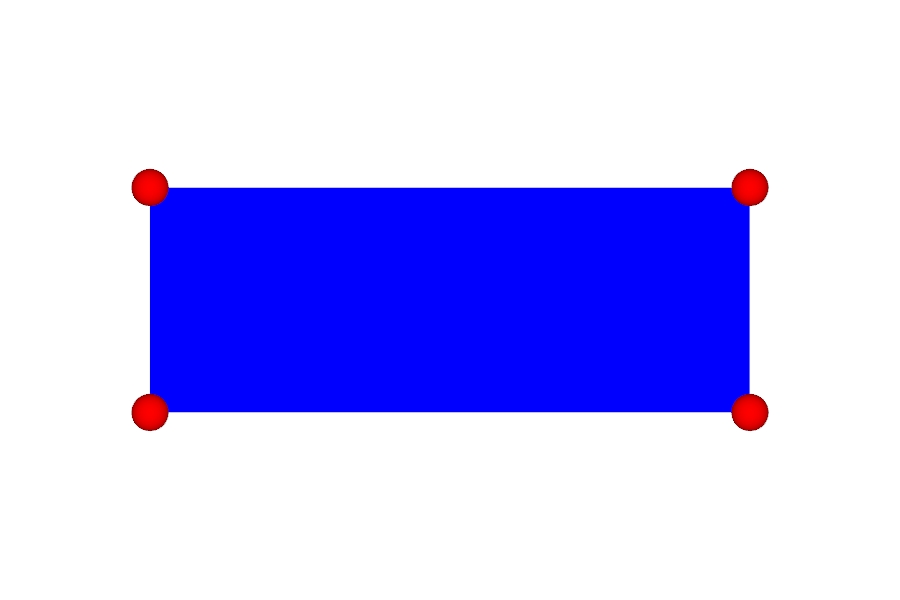 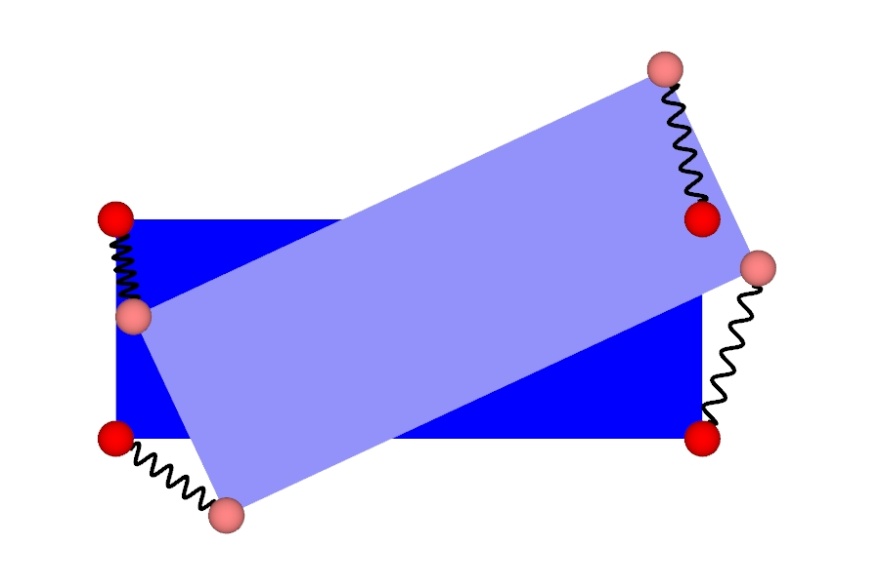 19
10/9/2012
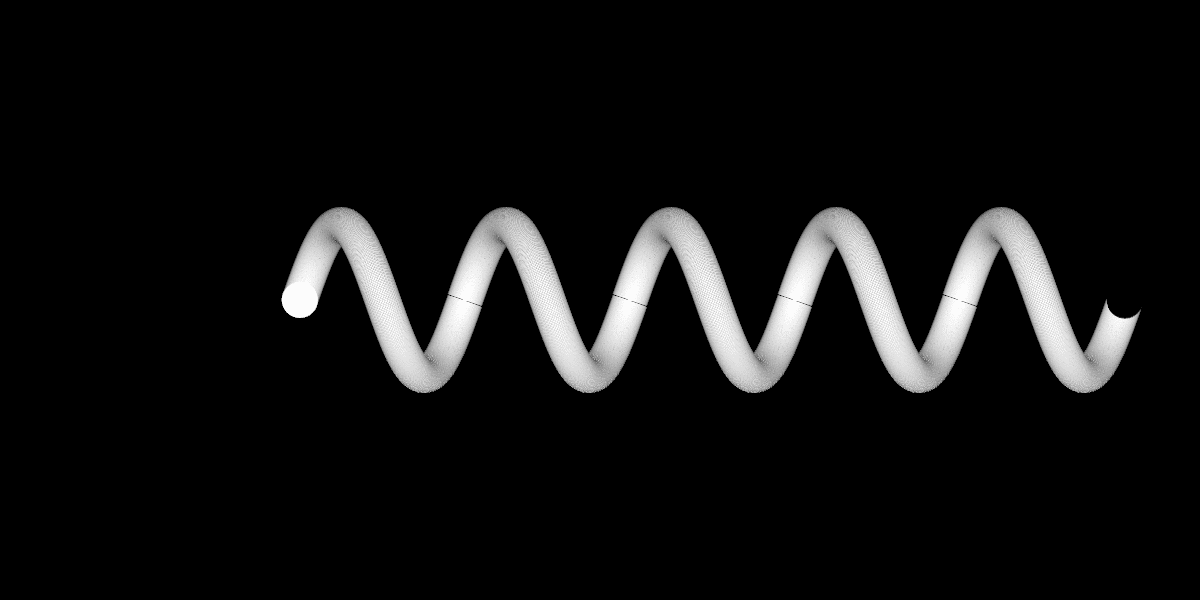 x
spring
constant
energy
force
Spring Constant
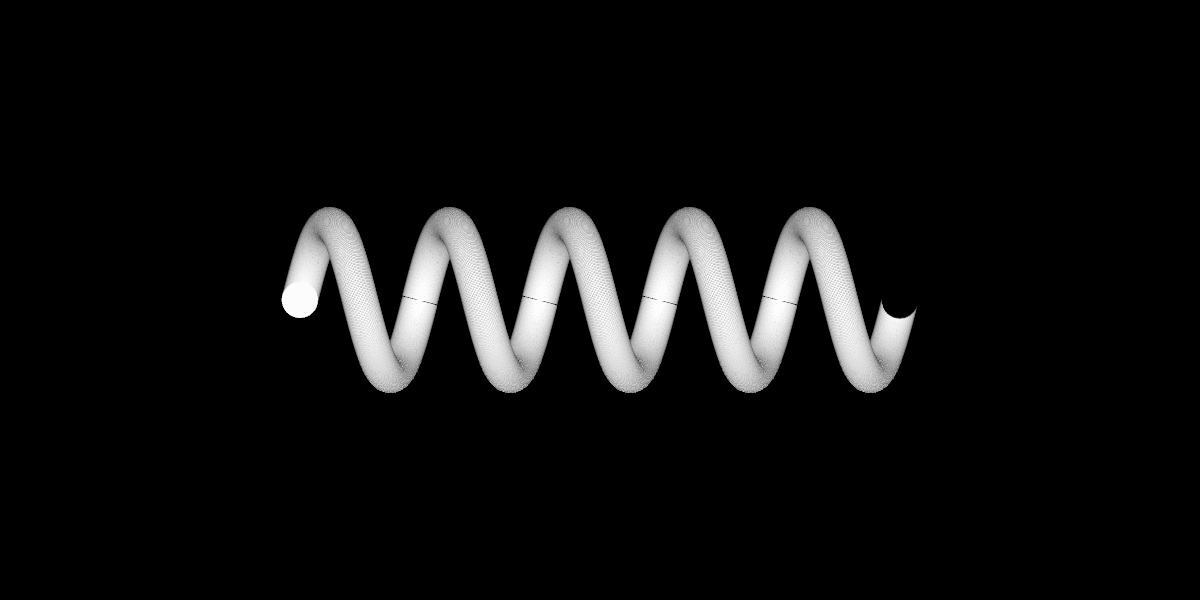 Spatial-Stiffness Matrix
“wrench”
stiffness
matrix
“twist”
Fiducial Spatial Stiffness Matrix
22
10/9/2012
Frame Invariant Quantities
notice that K is not frame invariant
i.e., if the marker coordinates are expressed in a different coordinate frame the stiffness matrix changes
however, it can be shown that the eigenvalues ofare frame invariant
and
23
10/9/2012
Principal Translational Stiffnesses
the eigenvalues of A are called the principal translational stiffnesses
eigenvalues (principal translational stiffnesses)
eigenvectors
24
10/9/2012
Principal Rotational Stiffnesses
the eigenvalues of D – BTA-1B are called the principal rotational stiffnesses
eigenvalues (principal rotational stiffnesses)
eigenvectors
25
10/9/2012
Equivalent Rotational Stiffnesses
the principal rotational stiffnesses correspond to torsional springs
it is possible to interpret them as linear springs
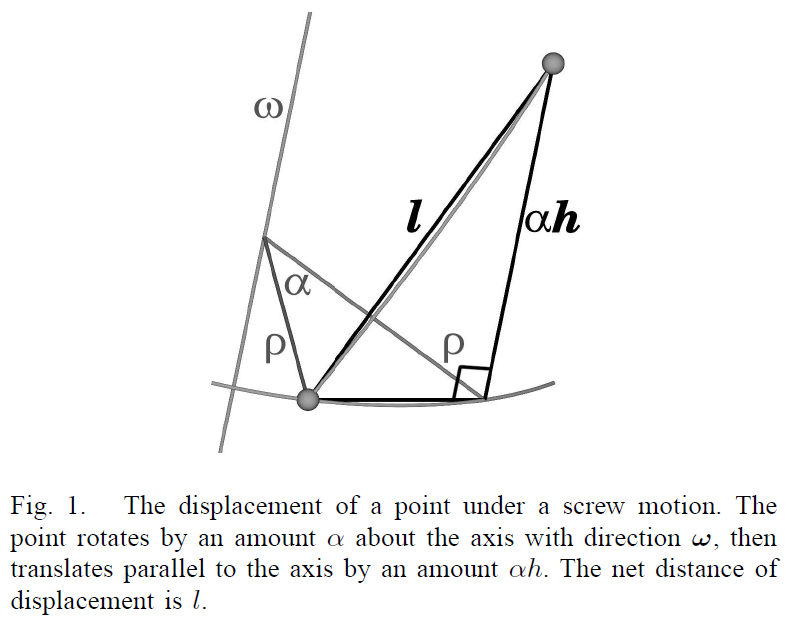 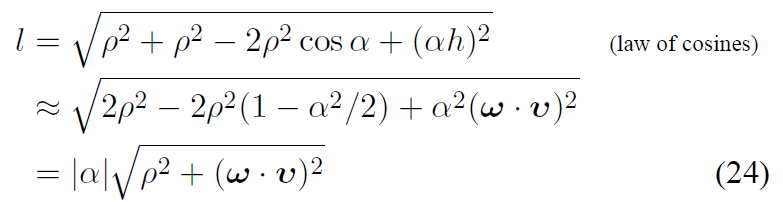 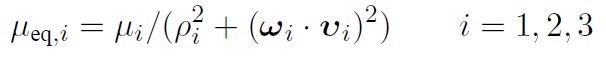 equivalent rotational stiffnesses
26
10/9/2012
Spatial Stiffness TRE
now expected mean squared TRE can be expressed as
27
10/9/2012
Anisotropic FLE
in most optical tracking systems, measurement error is largest along the viewing direction
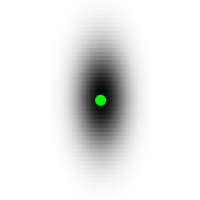 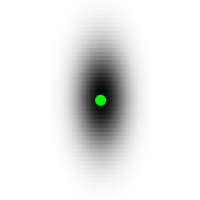 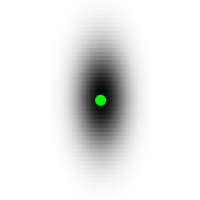 {R}
{L}
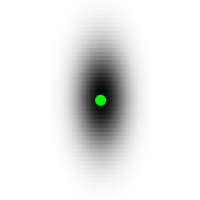 28
10/9/2012
Anisotropic FLE
suppose each point has zero-mean measurement noise with covariance matrix
29
10/9/2012
Anisotropic FLE
what happens if the DRB rotates about x-axis?
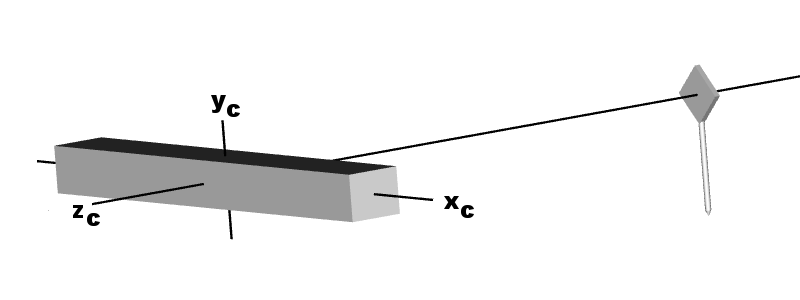 30
10/9/2012
Isotropic FLE
TRE independent of rotation for isotropic noise
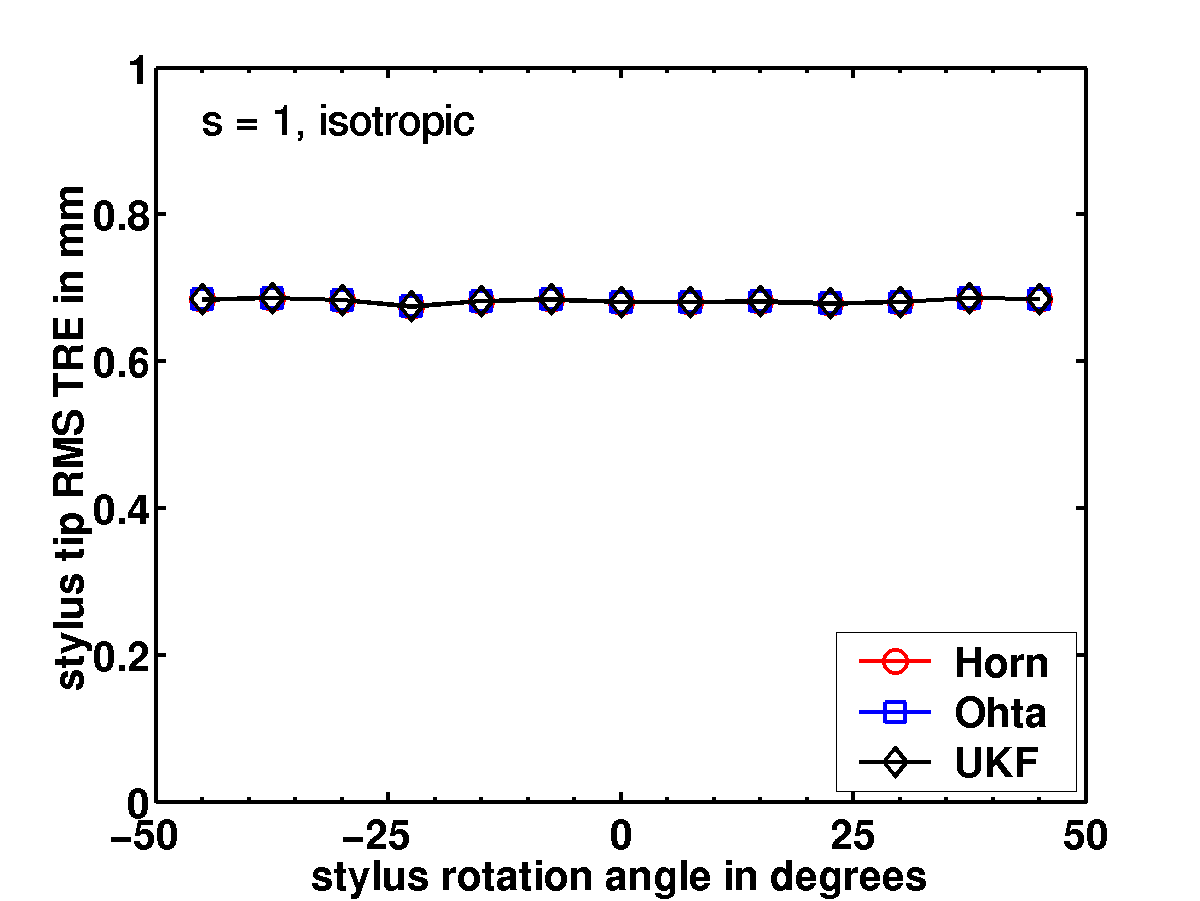 31
10/9/2012
Anisotropic FLE
TRE strongly dependent of rotation for anisotropic noise
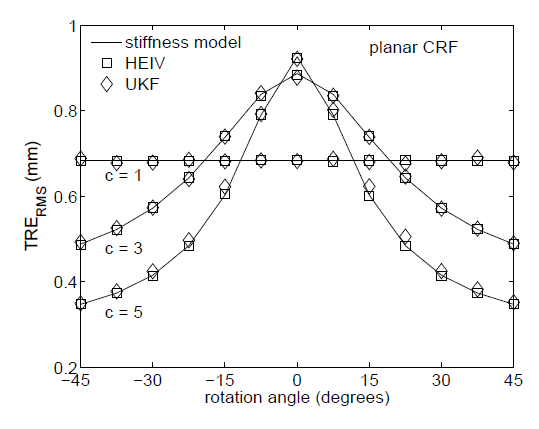 32
10/9/2012
Why the Peak in TRE?
because rotational component of TRERMS is maximized when DRB faces the tracking camera
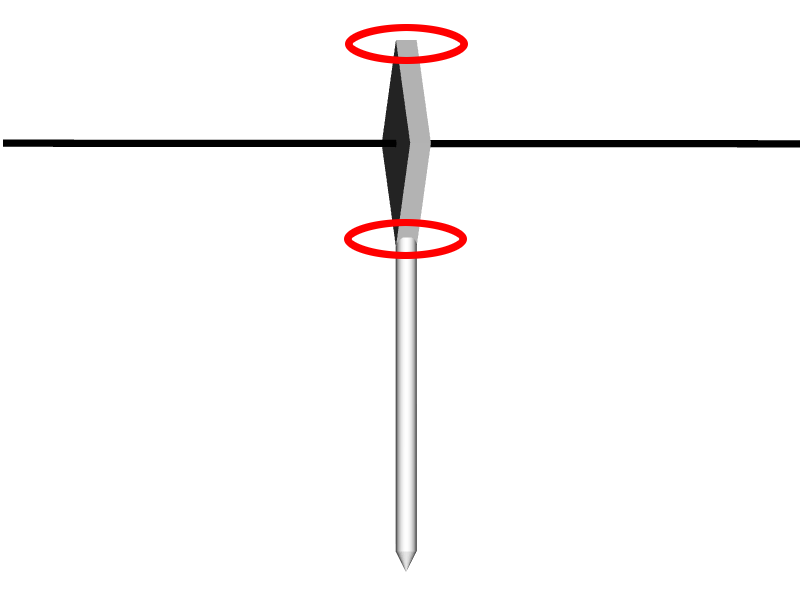 33
10/9/2012
Why the Peak in TRE?
and minimized when the DRB is perpendicular to the tracking camera
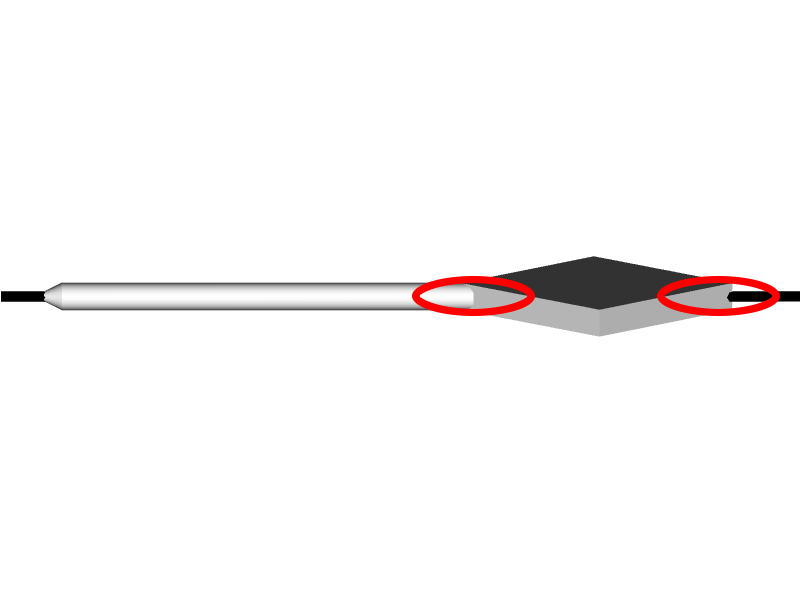 34
10/9/2012
Observed TRE
paradoxically, this behavior is exactly the opposite of what is observed in practice
TRE is typically worse when the DRB is rotated away from the camera
35
10/9/2012
Non-planar Target
non-planar targets have better TRE behavior
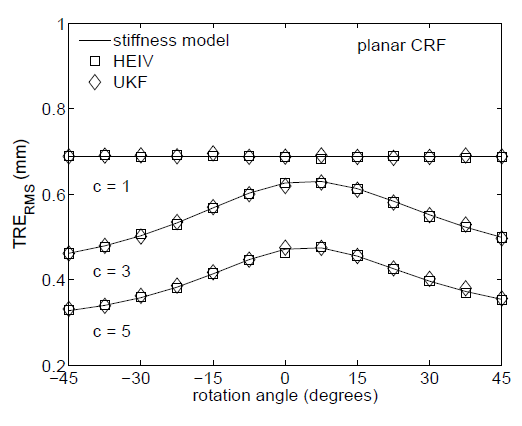 36
10/9/2012
Target Registration Error
Shape-Based Registration
37
10/9/2012
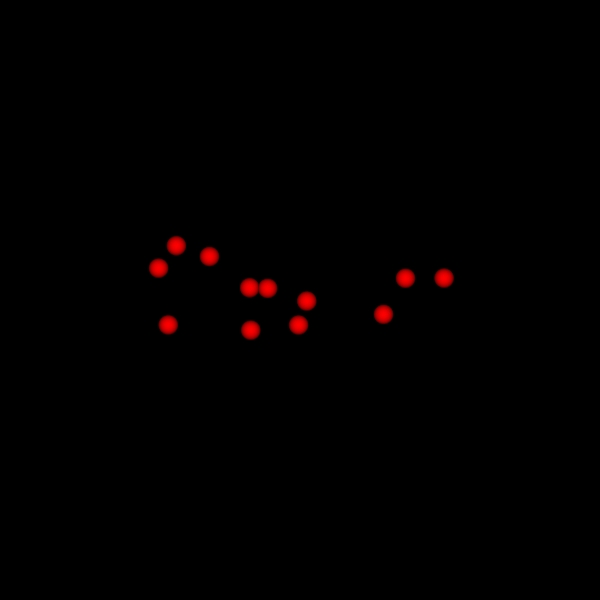 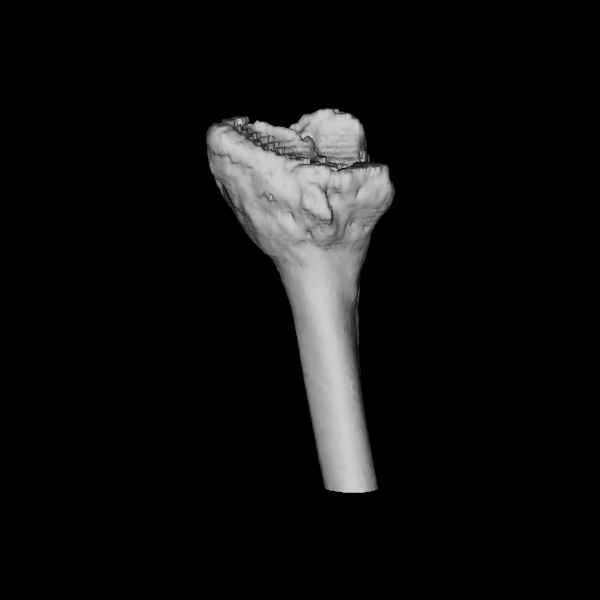 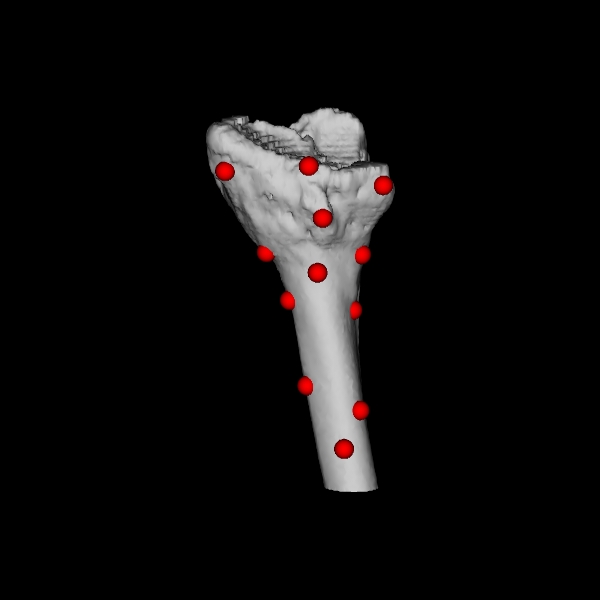 Pn = {pi=1..n}
patient points
model
registered
{L}
{R}
find rotation and translation that best matches(registers) the points to the surface
38
10/9/2012
Registration Error
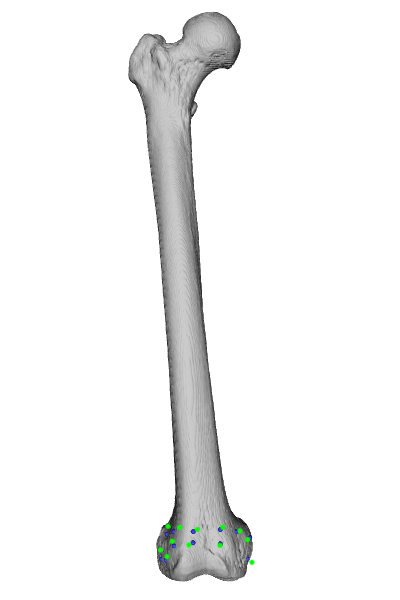 tracked pointingdevice
x
x
target registrationerror
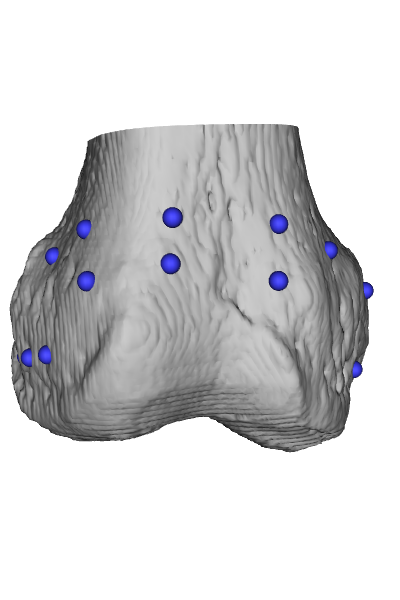 model surface point
measured surface point
point localizationerror (PLE)
39
10/9/2012
model surface point
40
10/9/2012
measured surface point
41
10/9/2012
model surface normal
nearest model point
measured surface point
42
10/9/2012
ni
model surface normal
pi
model surface point
nearest model point
qi
measured surface point
43
10/9/2012
Computing the Nearest Model Point
for small displacements we can assume that the model surface is locally planar
distance between measured point and nearest surface point
potential energy stored in spring
44
10/9/2012
Hessian of Potential Energy
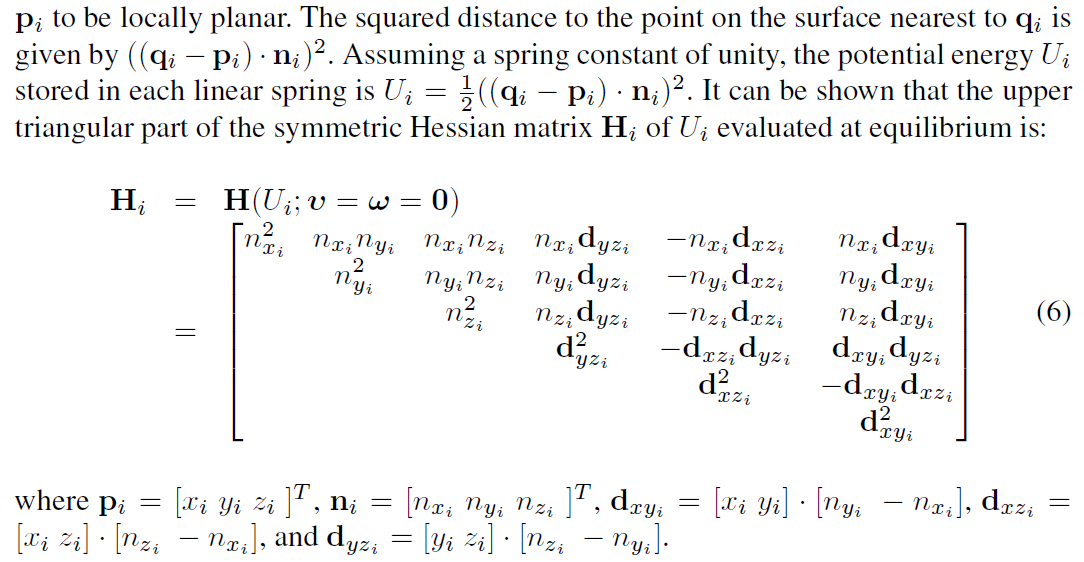 45
10/9/2012
Hessian of Potential Energy
it turns out that there is a well known simple expression for Hi  
this is the contribution of single simple linear spring to the stiffness matrix of a passive elastic mechanism
S. Huang and J. Schimmels. The bounds and realization of spatial stiffnesses achieved with simple springs connected in parallel. IEEE Trans Robot Automat, 14(3):466–475, 1998.
46
10/9/2012
Shape-Based Target Registration Error
the stiffness matrix for shape-based registration



target registration error (identical isotropic noise)where sPLE is the expected magnitude of the point localization error
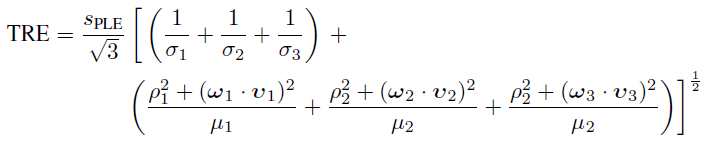 47
10/9/2012
Simulation Results
using 9 points moving on the surface of an ellipsoid
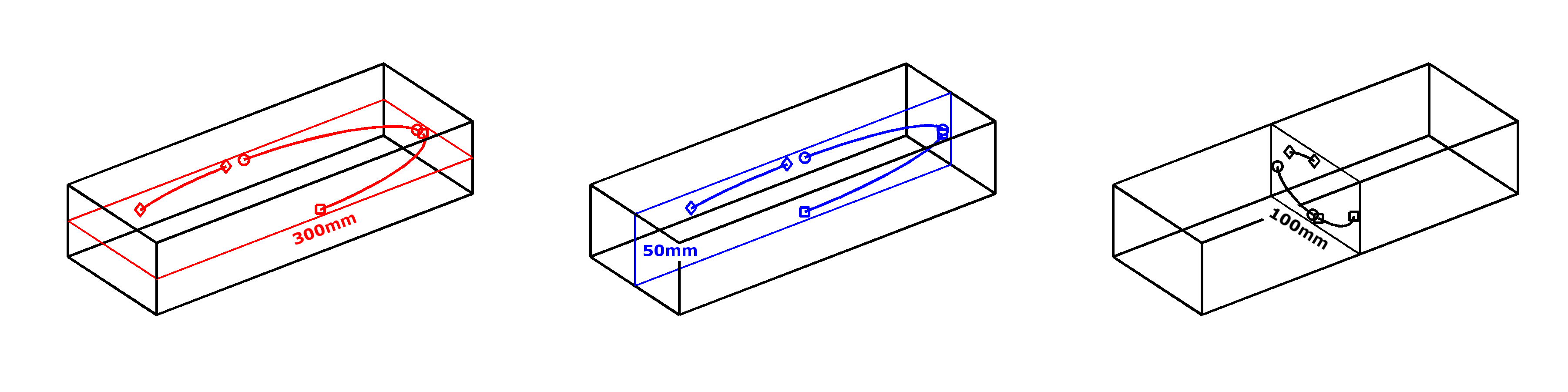 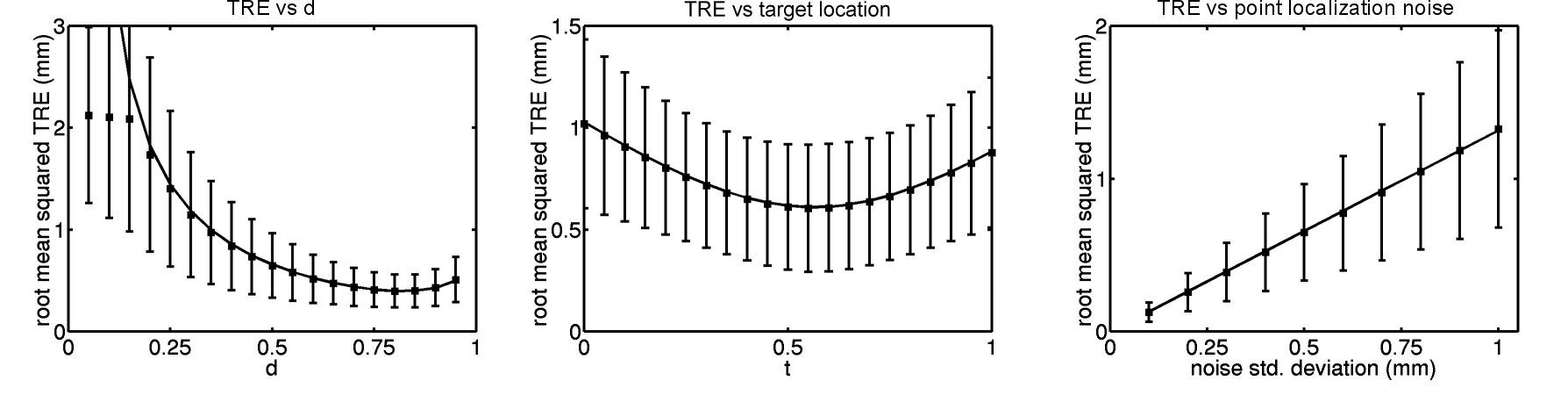 48
10/9/2012
Simulation Results
using anatomic shapes
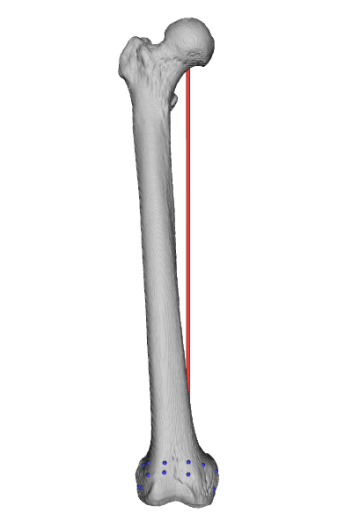 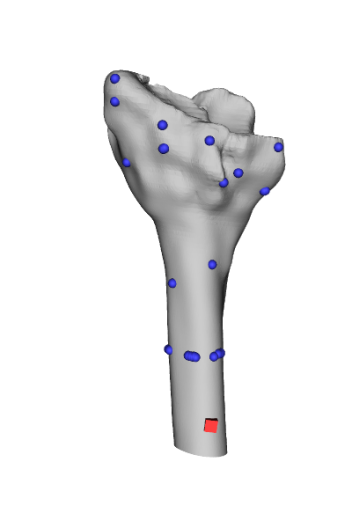 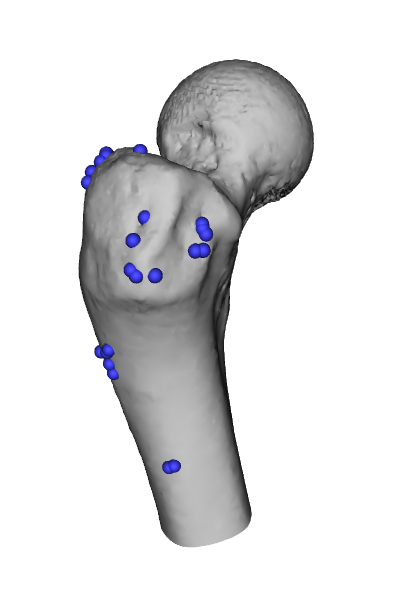 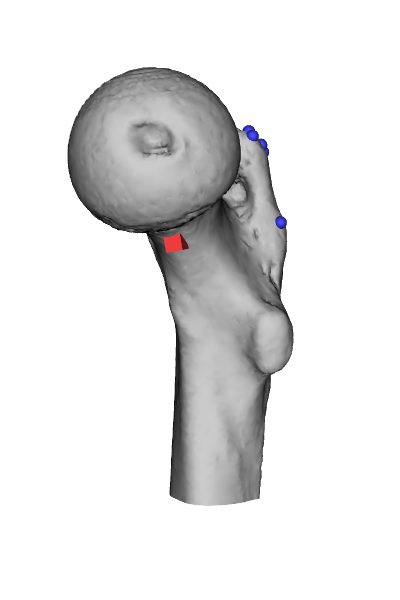 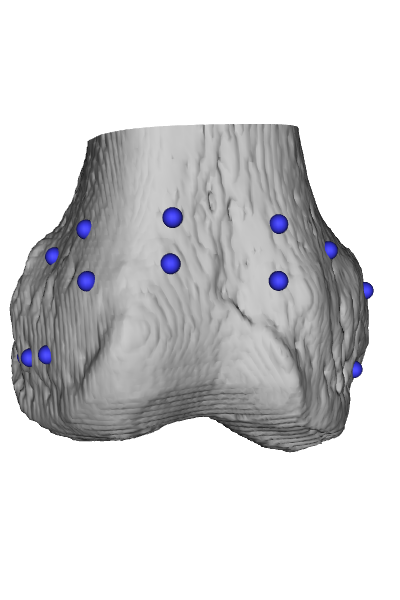 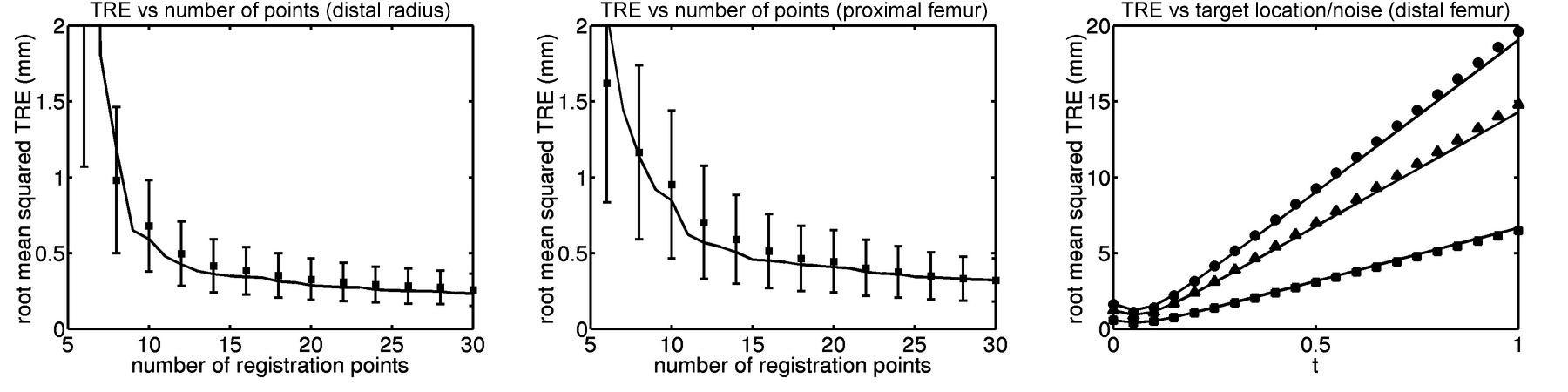 49
10/9/2012